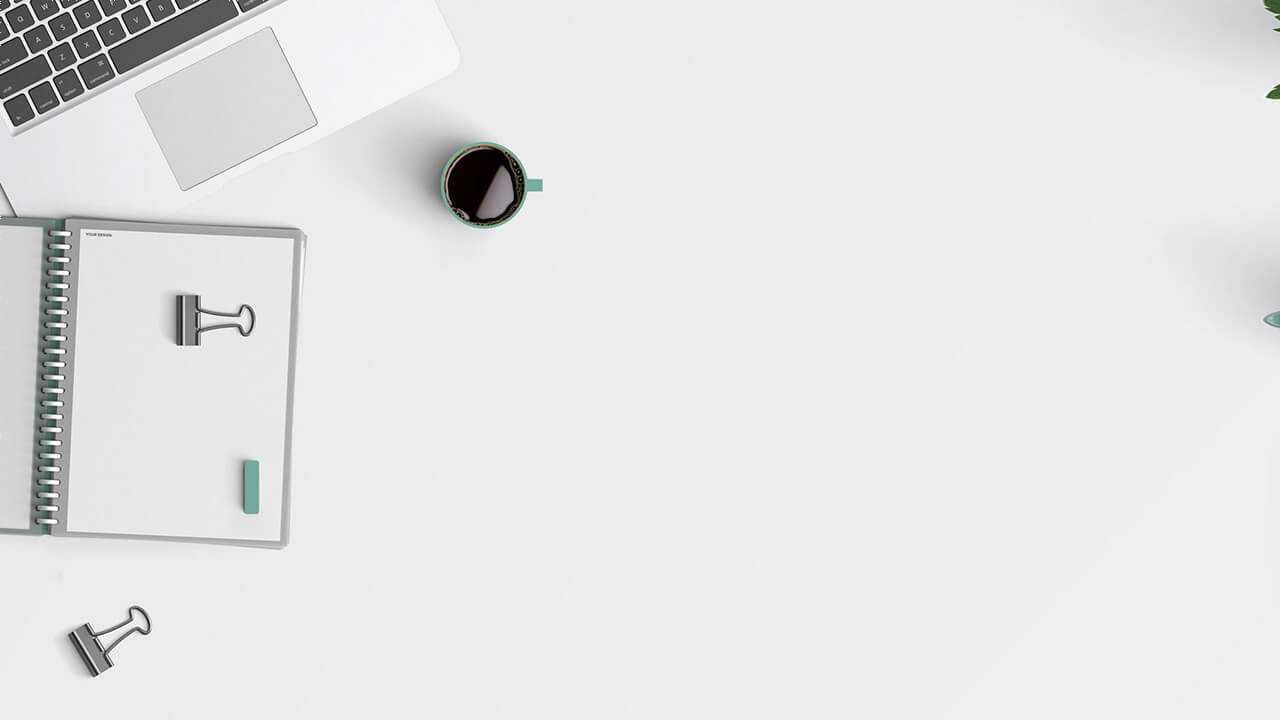 2020
工作总结述职报告
汇报人：优页PPT      时间：2020年XX月XX日
The user can demonstrate on a projector orThe user can demonstrate on a projector or computer, or print the presentation
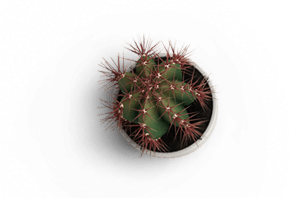 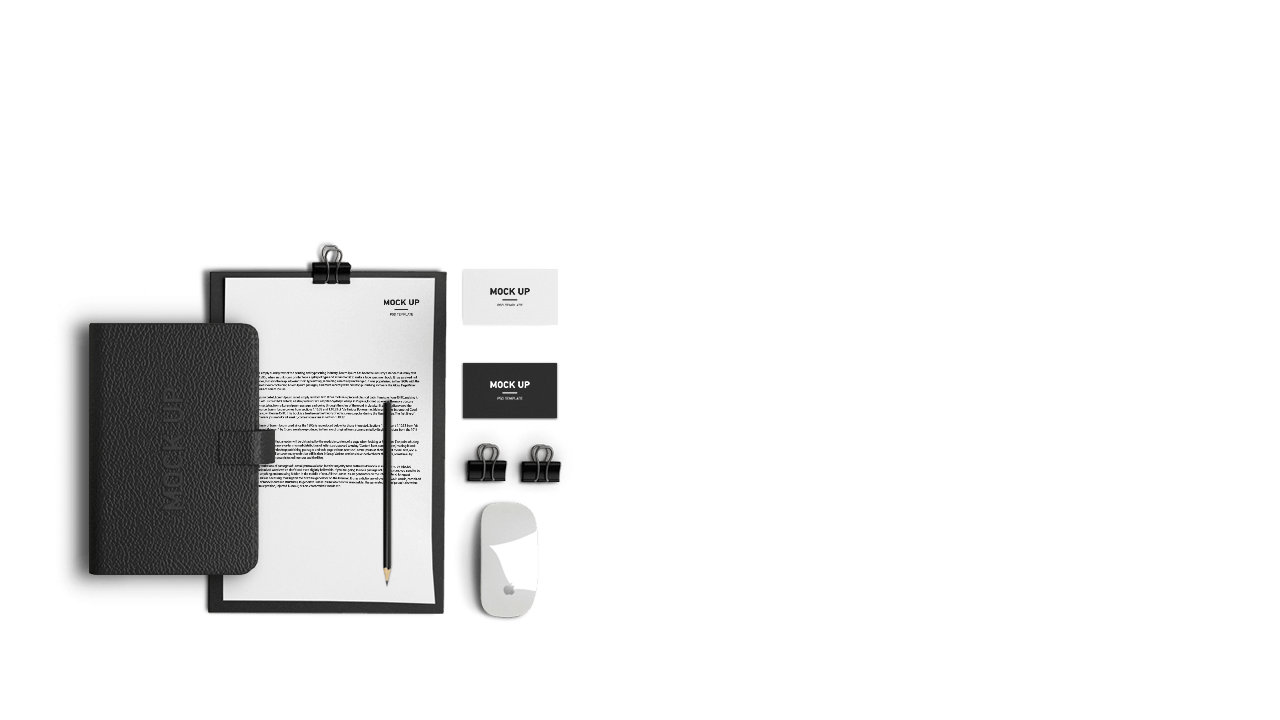 目 录
4.
1.
2.
3.
5.
Contents
工作总结
自我评价
工作体会
展望规划
致 谢
The user can demonstrate or computer
The user can pdemonstrateor computer
The user can demonstrate or computer
The user can demonstrate or computer
The user can demonstrate or computer
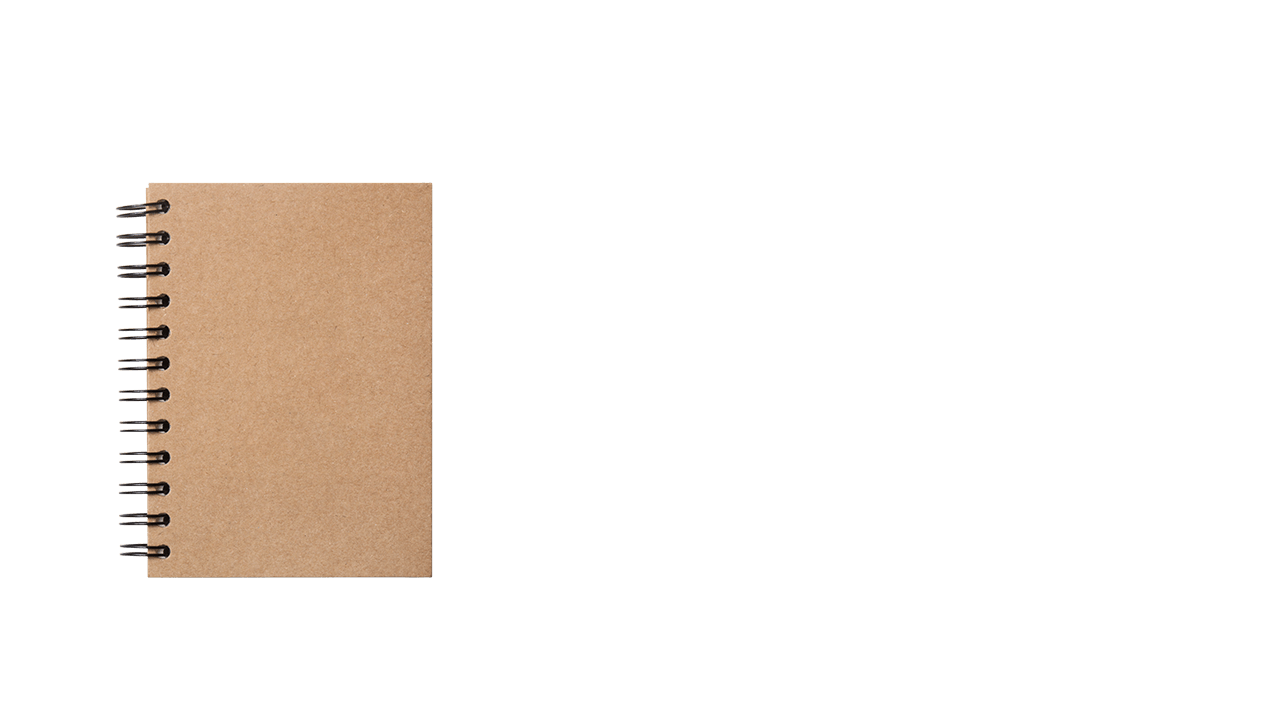 工作总结
01
The user can demonstrate on a projector orThe user can demonstrate on a projector or computer, or print the presentation
Part
工作岗位及职责
市场网络推广
Part 01
线上网络营销
Part 02
Part 03
部门职能培训
The user can demonstrate on a projector or computer, or print the presentation and make it into a film to be used in a wider field
人事招聘事务
Part 04
具体工作完成情况
请在此添加文字说明请在此添加文字说明请在请在此添加文字说明
请在此添加文字说明请在此添加文字说明请在请在此添加文字说明
请在此添加文字说明请在此添加文字说明请在请在此添加文字说明
请在此添加文字说明请在此添加文字说明请在请在此添加文字说明
请在此添加文字说明请在此添加文字说明请在请在此添加文字说明
天津智能项目
上海营销项目运营
北京运营项目
哈尔滨营销项目
蒲河项目
90%
70%
95%
45%
75%
具体工作完成数据
自主学习情况
The user can demonstrate on a projector or computer, or print the presentation and make it into a film to be used in a wider field
The user can demonstrate on a projector or computer, or print the presentation and make it into a film to be used in a wider field
工作会议培训
办公系统培训
沟通技巧
过程中控制
The user can demonstrate on a projector or computer, or print the presentation and make it into a film to be used in a wider field
The user can demonstrate on a projector or computer, or print the presentation and make it into a film to be used in a wider field
自主学习情况
工作之余学习概述
The user can demonstrate on a projector or computer, or print the presentation and make it into a film to be used in a wider field
The user can demonstrate on a projector or computer
The user demonstrate on a projector
The user demonstrate on a projector
The user demonstrate on a projector
基本工作管理情况
人力资源
对外事务
日常事务
行政管理
The user can demonstrate on a projector or computer, or print the presentation and make it into a film to be used in a wider field
The user can demonstrate on a projector or computer, or print the presentation and make it into a film to be used in a wider field
The user can demonstrate on a projector or computer, or print the presentation and make it into a film to be used in a wider field
The user can demonstrate on a projector or computer, or print the presentation and make it into a film to be used in a wider field
01
04
02
03
部门团队介绍
张女士
张女士
张先生
张先生
The user can demonstrate on a projector or computer, or print the presentation and make it into a film to be used in a wider field
The user can demonstrate on a projector or computer, or print the presentation and make it into a film to be used in a wider field
The user can demonstrate on a projector or computer, or print the presentation and make it into a film to be used in a wider field
The user can demonstrate on a projector or computer, or print the presentation and make it into a film to be used in a wider field
CEO
CCO
CTO
CCT
个人责任义务
公司责任义务
The user can demonstrate on a projector or computer, or print the presentation and make it into a film to be used in a wider fieldThe user can demonstrate on a projector or computer, or print the presentation and make it into a film to be used in a wider field
责任心
上进心
同理心
进取心
年度培训情况
领导力培训
执行力培训
销售技巧培训
职能技巧培训
团队合作培训
执行力培训
请在此添加文字说明请在此添加文字说明请在此添加文字
添加文字说明
请在此添加文字说明请在此添加文字说明请在此添加文字
添加文字说明
请在此添加文字说明请在此添加文字说明请在此添加文字
添加文字说明
请在此添加文字说明请在此添加文字说明请在此添加文字
添加文字说明
请在此添加文字说明请在此添加文字说明请在此添加文字
添加文字说明
请在此添加文字说明请在此添加文字说明请在此添加文字
添加文字说明
2020.01
2020.03
2020.05
2020.07
2020.09
2020.11
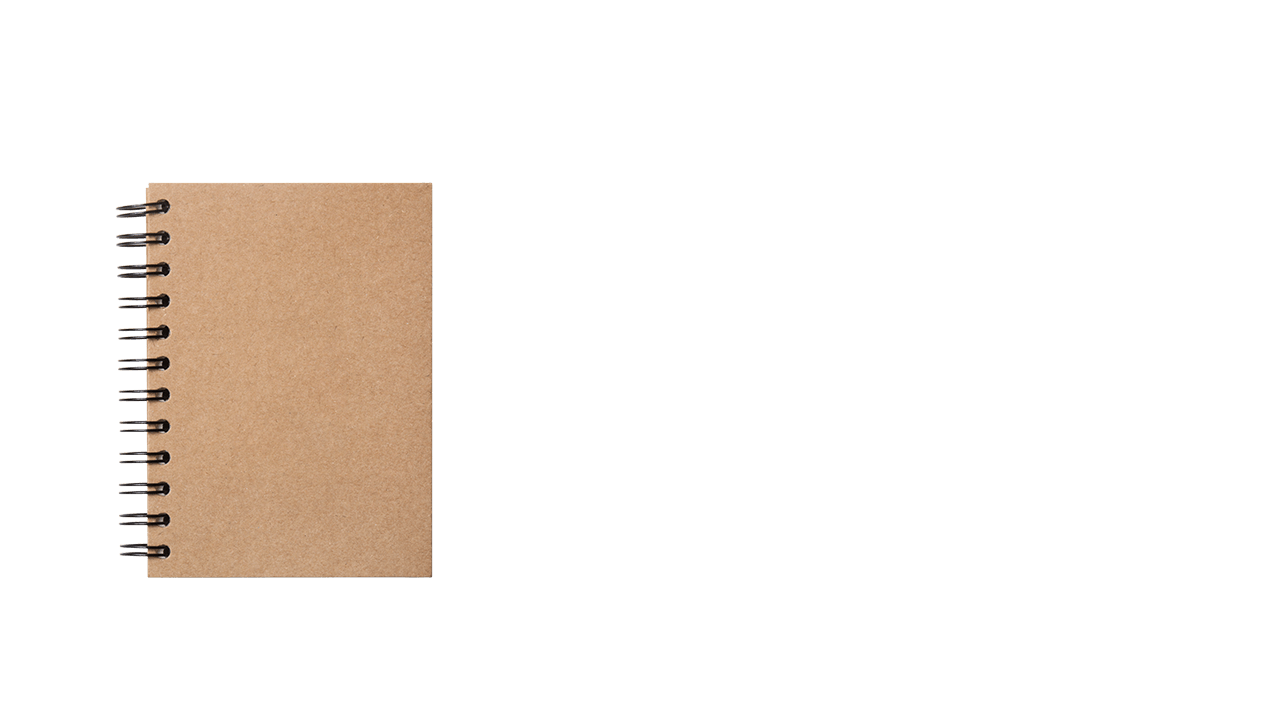 自我评价
02
The user can demonstrate on a projector orThe user can demonstrate on a projector or computer, or print the presentation
Part
综合工作能力
工作表现概述
The user can demonstrate on a projector or computer, or print the presentation and make it into a film to be used in a wider fieldThe user can demonstrate on a projector or computer, or print the presentation and make it into a film to be used in a wider field
The user can demonstrate on a projector or computer, or print the presentation and make it into a film to be used in a wider fiel
The user can demonstrate on a projector or computer
The user can demonstrate on a projector or computer
The user can demonstrate on a projector or computer
The user can demonstrate on a projector or computer
我所具备的优势
预见性
有效性
真实性
适应性
The user can demonstrate on a projector or computer, or print the presentation and make it into a film to be used in a wider field
The user can demonstrate on a projector or computer, or print the presentation and make it into a film to be used in a wider field
The user can demonstrate on a projector or computer, or print the presentation and make it into a film to be used in a wider field
The user can demonstrate on a projector or computer, or print the presentation and make it into a film to be used in a wider field
我所欠缺的地方
工作技能的提升
行业知识的领悟
销售技巧的提升
The user can demonstrate on a projector or computer, or print the presentation and make it into a film to be used in a wider field
The user can demonstrate on a projector or computer, or print the presentation and make it into a film to be used in a wider field
The user can demonstrate on a projector or computer, or print the presentation and make it into a film to be used in a wider field
The user can demonstrate on a projector or computer, or print the presentation and make it into a film to be used in a wider fieldThe user can demonstrate on a projector or computer, or print the presentation and make it into a film to be used in a wider field
我的个人信条
我的信条一
我的信条二
我的信条三
The user can demonstrate on a projector or computer, or print the presentation and make it into a film to be used in a wider field
The user can demonstrate on a projector or computer, or print the presentation and make it into a film to be used in a wider field
The user can demonstrate on a projector or computer, or print the presentation and make it into a film to be used in a wider field
POWER POINT
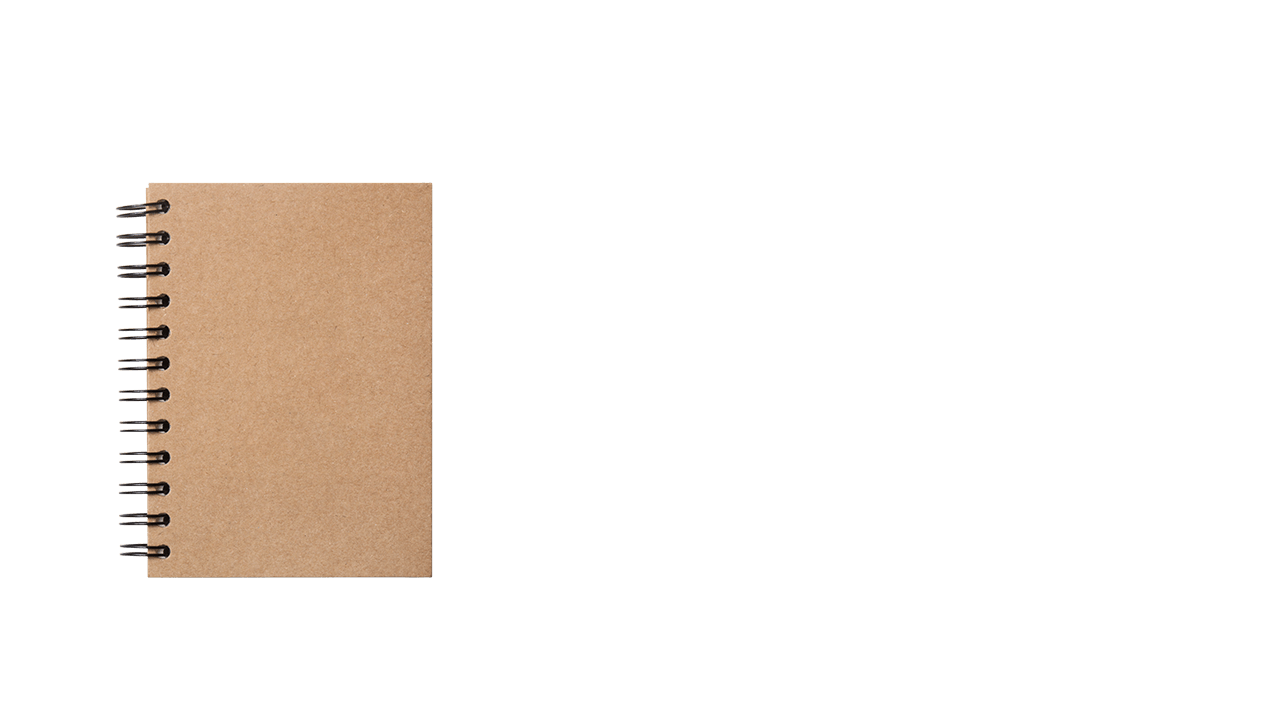 工作体会
03
The user can demonstrate on a projector orThe user can demonstrate on a projector or computer, or print the presentation
Part
工作心得体会
我的工作心得
he user can demonstrate on a projector or computer, or print the presentation and make it into a film to be used in a wider field
我的工作心得
The user can demonstrate on a projector or computer, or print the presentation and make it into a film to be used in a wider field
我的工作心得
The user can demonstrate on a projector or computer, or print the presentation and make it into a film to be used in a wider field
我的工作心得
The user can demonstrate on a projector or computer, or print the presentation and make it into a film to be used in a wider field
岗位责任理解
工作主职理解
部门协作理解
公司辅助责任
请在此添加文字说明请在此添加文字说明请在请在此添加文字说明
请在此添加文
字说明请在此此
请在此添加文字说明请在此添加文字说明请在请在此添加文字说明
请在此添加文
字说明请在此此
请在此添加文字说明请在此添加文字说明请在请在此添加文字说明
请在此添加文
字说明请在此此
公司责任理解
公司责任理解
公司责任理解
企业文化的理解
公司业务方向
公司员工精神
公司经营理念
员工关怀理解
The user can demonstrate on a projector or computer, or print the presentation and make it into a film to be used in a wider field
The user can demonstrate on a projector or computer, or print the presentation and make it into a film to be used in a wider field
The user can demonstrate on a computer, or print the presentation and make it into a film to
The user can demonstrate on a computer, or print the presentation and make it into a film to
我对部门的建议
部门技能提升
团建项目开展
新人入职培训
部门人员配置
营销技能学习
团队文化培养
请在此添加文字说明请在此添加文字说明请在请在此添加文字说明
请在此添加文字说明请在此添加文字说明请在请在此添加文字说明
请在此添加文字说明请在此添加文字说明请在请在此添加文字说明
请在此添加文字说明请在此添加文字说明请在请在此添加文字说明
请在此添加文字说明请在此添加文字说明请在请在此添加文字说明
请在此添加文字说明请在此添加文字说明请在请在此添加文字说明
战略制定
战略定制方案
The user can demonstrate on a projector or computer, or print the presentation and make it into a film to be used in a wider field
客户营销策略
地推营销策略
线上网络渠道
客户发展串联
目标改革步骤
实施步骤三
实施步骤二
实施步骤一
实施步骤五
实施步骤四
请在此添加文字说明请在此添加文字说明请在此
请在此添加文字说明请在此添加文字说明请在此
请在此添加文字说明请在此添加文字说明请在此
请在此添加文字说明请在此添加文字说明请在此
请在此添加文字说明请在此添加文字说明请在此
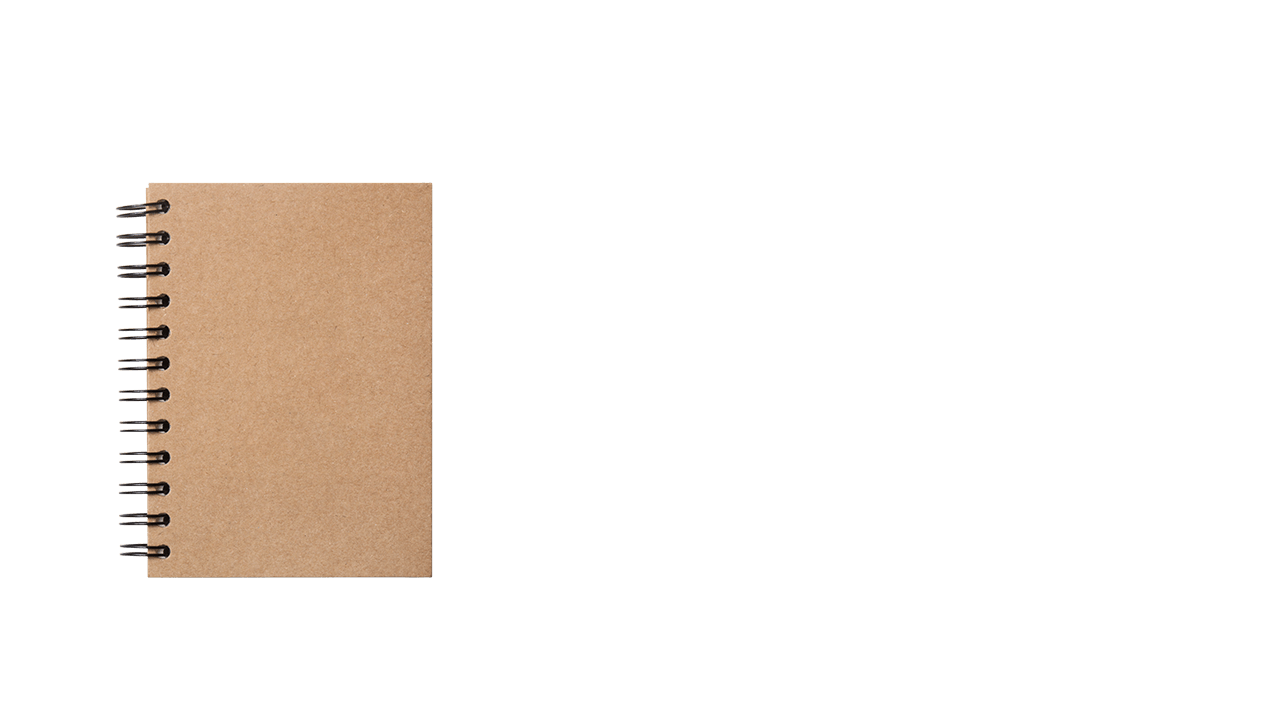 规划展望
04
The user can demonstrate on a projector orThe user can demonstrate on a projector or computer, or print the presentation
Part
我的职业规划
市场营销经理
区域销售经理
销售总监
营销副经理
请在此添加文字说明请在此添加文字说明请在请在此添加文字说明请在此添加文
字说明请在此此
请在此添加文字说明请在此添加文字说明请在请在此添加文字说明请在此添加文
字说明请在此此
请在此添加文字说明请在此添加文字说明请在请在此添加文字说明请在此添加文
字说明请在此此
请在此添加文字说明请在此添加文字说明请在请在此添加文字说明请在此添加文
字说明请在此此
实现目标关键
管理团队能力
企业业务拓展
营销技能提升
市场表现能力
请在此添加文字说明请在此添加文字说明请在请在此添加文字说明
请在此添加文
字说明请在此此
请在此添加文字说明请在此添加文字说明请在请在此添加文字说明
请在此添加文
字说明请在此此
请在此添加文字说明请在此添加文字说明请在请在此添加文字说明
请在此添加文
字说明请在此此
请在此添加文字说明请在此添加文字说明请在请在此添加文字说明
请在此添加文
字说明请在此此
下一步工作计划
年度目标指定
业务渠道拓展
市场项目拓展
市场团队建设
季度分工配置
团队协作培训
请在此添加文字说明请在此添加文字说明请在此添加文字说明
请在此添加文字说明请在此添加文字说明请在此添加文字说明
请在此添加文字说明请在此添加文字说明请在此添加文字说明
请在此添加文字说明请在此添加文字说明请在此添加文字说明
请在此添加文字说明请在此添加文字说明请在此添加文字说明
请在此添加文字说明请在此添加文字说明请在此添加文字说明
计划完成比率
10%
25%
北京运营项目
深圳项目实施
天津智能项目
上海分部营销
请在此添加文字说明请在此添加文字说明请在此添加文字说明请在此
请在此添加文字说明请在此添加文字说明请在此添加文字说明请在此
请在此添加文字说明请在此添加文字说明请在此添加文字说明请在此
请在此添加文字说明请在此添加文字说明请在此添加文字说明请在此
45%
70%
效果评估
项目完成份额
销售代表营销
市场业务拓展
销售团队总额
The user can demonstrate on a projector or computer, or print the presentation and make it into a film
The user can demonstrate on a projector or computer, or print the presentation and make it into a film
The user can demonstrate on a projector or computer, or print the presentation and make it into a film
The user can demonstrate on a projector or computer, or print the presentation and make it into a film
步骤控制
营销管理把控
业务拓展控制
客户合作监督
The user can demonstrate on a projector or computer, or print the presentation and make it into a film to be used in a wider field
The user can demonstrate on a projector or computer, or print the presentation and make it into a film to be used in a wider field
The user can demonstrate on a projector or computer, or print the presentation and make it into a film to be used in a wider field
渠道拓展管理
团队合作把控
项目实施管控
The user can demonstrate on a projector or computer, or print the presentation and make it into a film to be used in a wider field
The user can demonstrate on a projector or computer, or print the presentation and make it into a film to be used in a wider field
The user can demonstrate on a projector or computer, or print the presentation and make it into a film to be used in a wider field
风险保障措施
客户流失管控
销售人员责任
经理带头人
业务方向目标
请在此添加文字说明请在此添加文字说明请在请在此添加文字说明
请在此添加文字说明请在此添加文字说明请在请在此添加文字说明
请在此添加文字说明请在此添加文字说明请在请在此添加文字说明
请在此添加文字说明请在此添加文字说明请在请在此添加文字说明
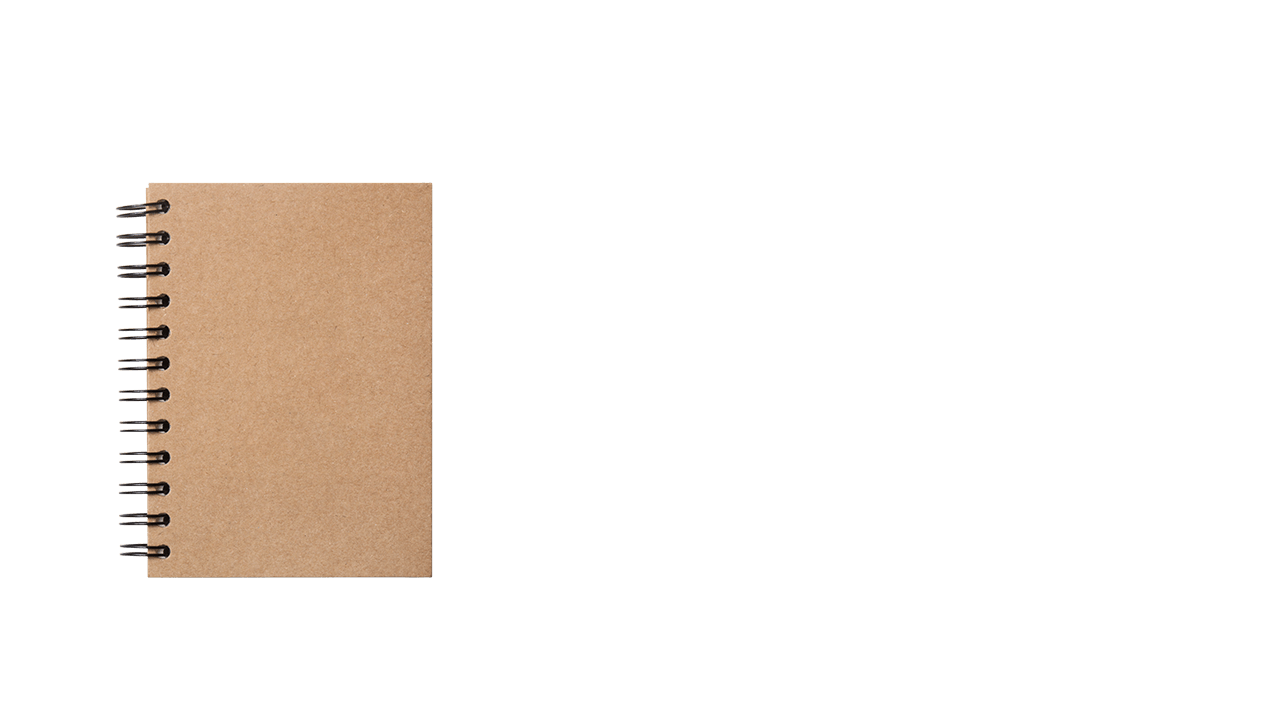 致谢
05
The user can demonstrate on a projector orThe user can demonstrate on a projector or computer, or print the presentation
Part
致  谢
向大家致谢
The user can demonstrate on a projector orThe user can demonstrate on a projector or computer, or print the presentation and make it into a film to be used in a wider field computer, or print theThe user can demonstrate on a projector or computer, or print the presentation and make it into a film to be used in a wider field presentation and make it into a film to be used in a wider field
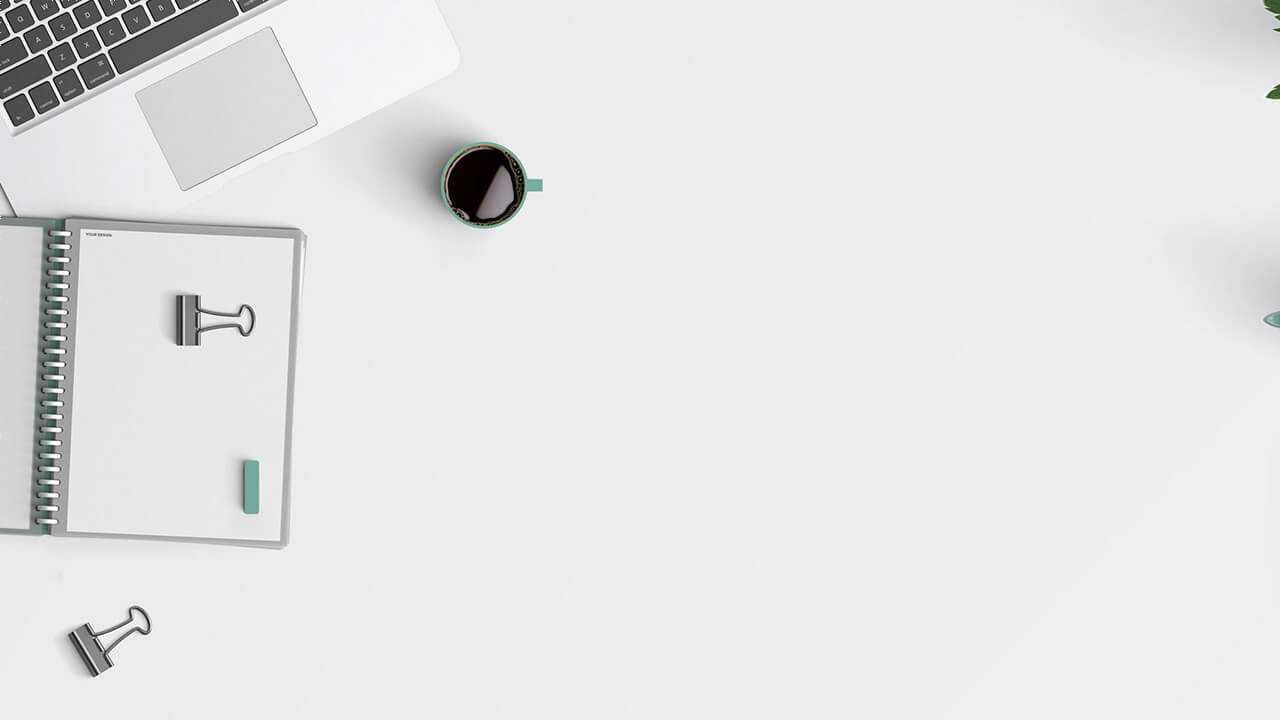 THANK YOU
简约清新述职报告
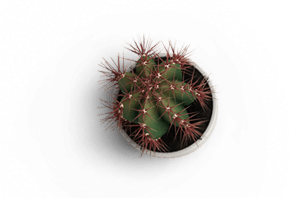